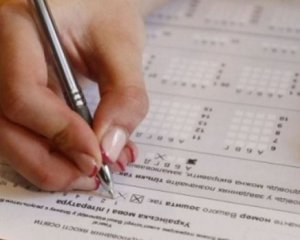 Про особливості проведення зовнішніх
освітніх оцінювань 
у 2025 році
Заступник начальника ліцею з навчальної роботи Кучер Н.Г.
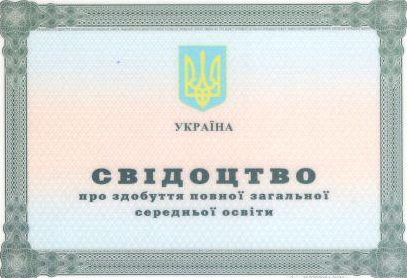 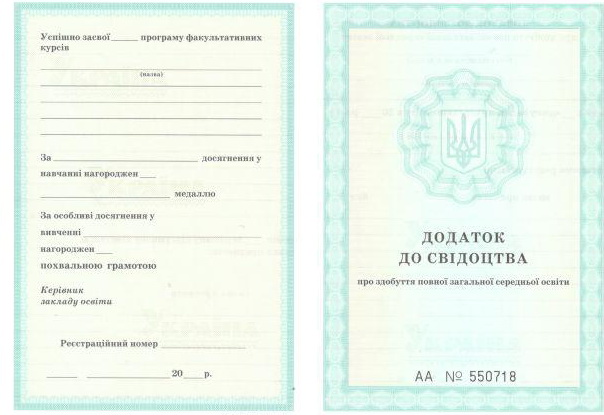 ОСНОВНІ НОРМАТИВНІ ДОКУМЕНТИ
ЗАКОН УКРАЇНИ
від 29.10.2024 №4034-IX «Про внесення змін до деяких законів України щодо державної підсумкової атестації та вступної кампанії 2025 року»
НАКАЗИ МІНІСТЕРСТВА ОСВІТИ І НАУКИ УКРАЇНИ  
від 30.12.2024 №1806 «Про організацію та проведення у 2025 році національного мультипредметного тесту»
від 19.11.2024 №1629 «Деякі питання проведення у 2025 році національного мультипредметного тесту»
від 21.12.2023 № 1547 «Про затвердження Порядку проведення національного мультипредметного тесту»
РЕЄСТРАЦІЯ
Український центр оцінювання якості освіти - https://testportal.gov.ua/vstupni-na-bakalavrat-2025/
2 періоди реєстрації
Основний  з 6 березня  до 3 квітня включно
До  8 квітня  зареєстровані  матимуть  змогу в  персональних кабінетах внести зміни (вибрати інший предмет  додаткового блоку чи змінити населений пункт в Україні / за кордоном, у якому бажають пройти НМТ).
Додатковий  9–14 травня.  
Матимуть змогу зареєструватися особи, які не змогли цього зробити з поважних причин під час основного періоду, та ті, хто реєструвалися в основний період, але їм було відмовлено в реєстрації. 
Зміни до реєстраційних даних можна буде внести до 19 травня.
ТЕСТУВАННЯ
Тестування відбуватиметься в спеціально обладнаних комп’ютерних аудиторіях закладів освіти – тимчасових екзаменаційних центрах (ТЕЦ), створених у населених пунктах як в Україні, так і за її межами. 
 
Дата та адреса тестування будуть у персональному кабінеті 
Треба своєчасно прибути до ТЕЦ, зазначеного в його запрошенні, з документом, що посвідчує особу, та сертифікатом НМТ
ЗАПРОШЕННЯ
Український центр інформує учасників НМТ про місце та час проходження ними НМТ шляхом розміщення запрошень для участі в НМТ в персональних кабінетах на вебсайті Українського центру оцінювання якості освіти

Основна сесія з 4 травня

Додаткова сесія  з 11 липня
Тестування відбуватиметься під час основних і додаткових сесій. 
Основні проходитимуть протягом 14 травня – 25 червня; додаткові — 14–25 липня
ІНФОРМАЦІЯ
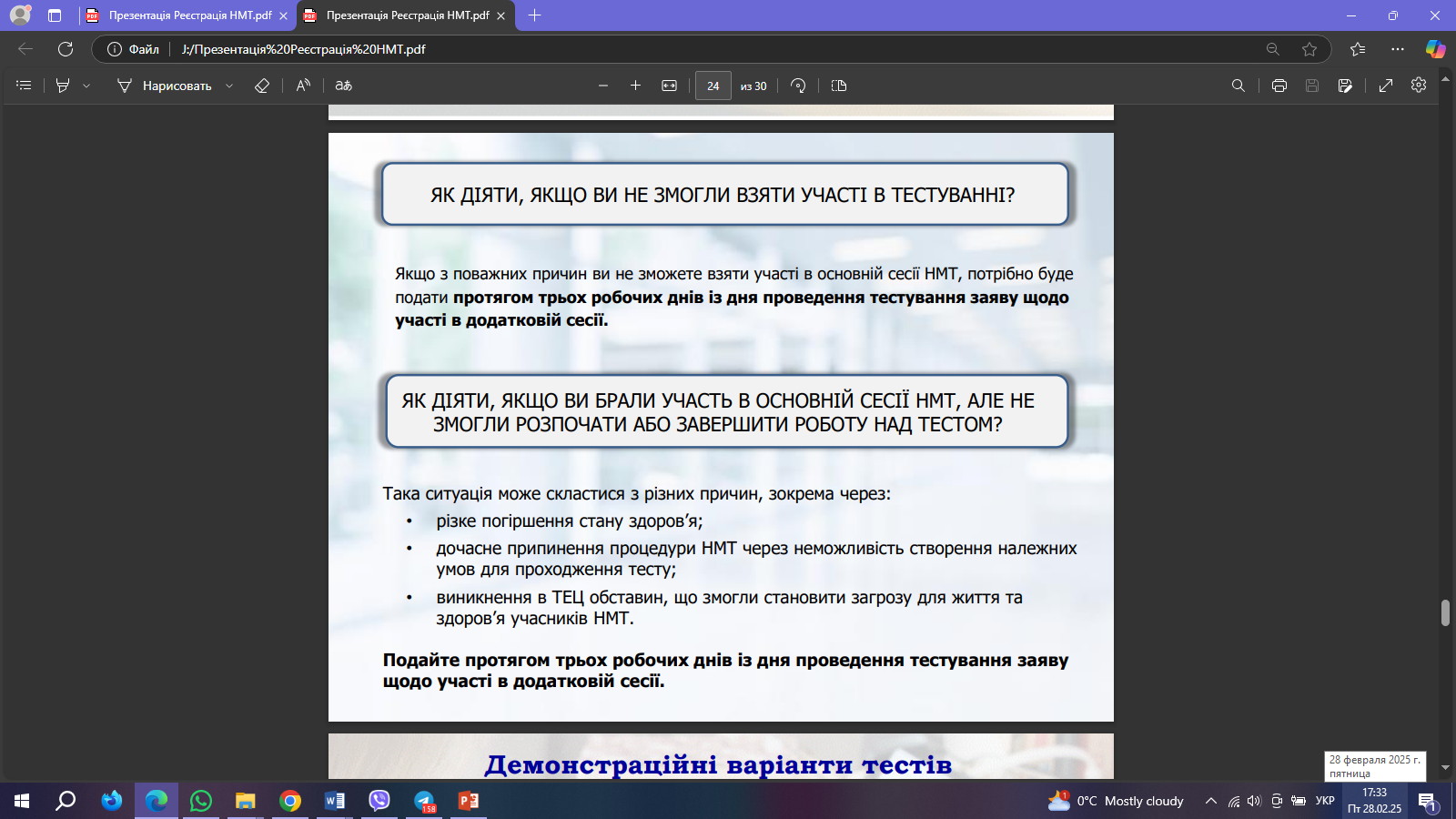 ПРЕДМЕТИ, ЗАВДАННЯ
НМТ міститиме завдання з трьох обов’язкових навчальних предметів і з одного предмета на вибір. 
Обов’язкові: українська мова, математика та історія України. 
Предмети на вибір: українська література, іноземна мова (англійська, іспанська, німецька, французька), біологія, фізика, хімія та географія.
ПРЕДМЕТИ, ЗАВДАННЯ
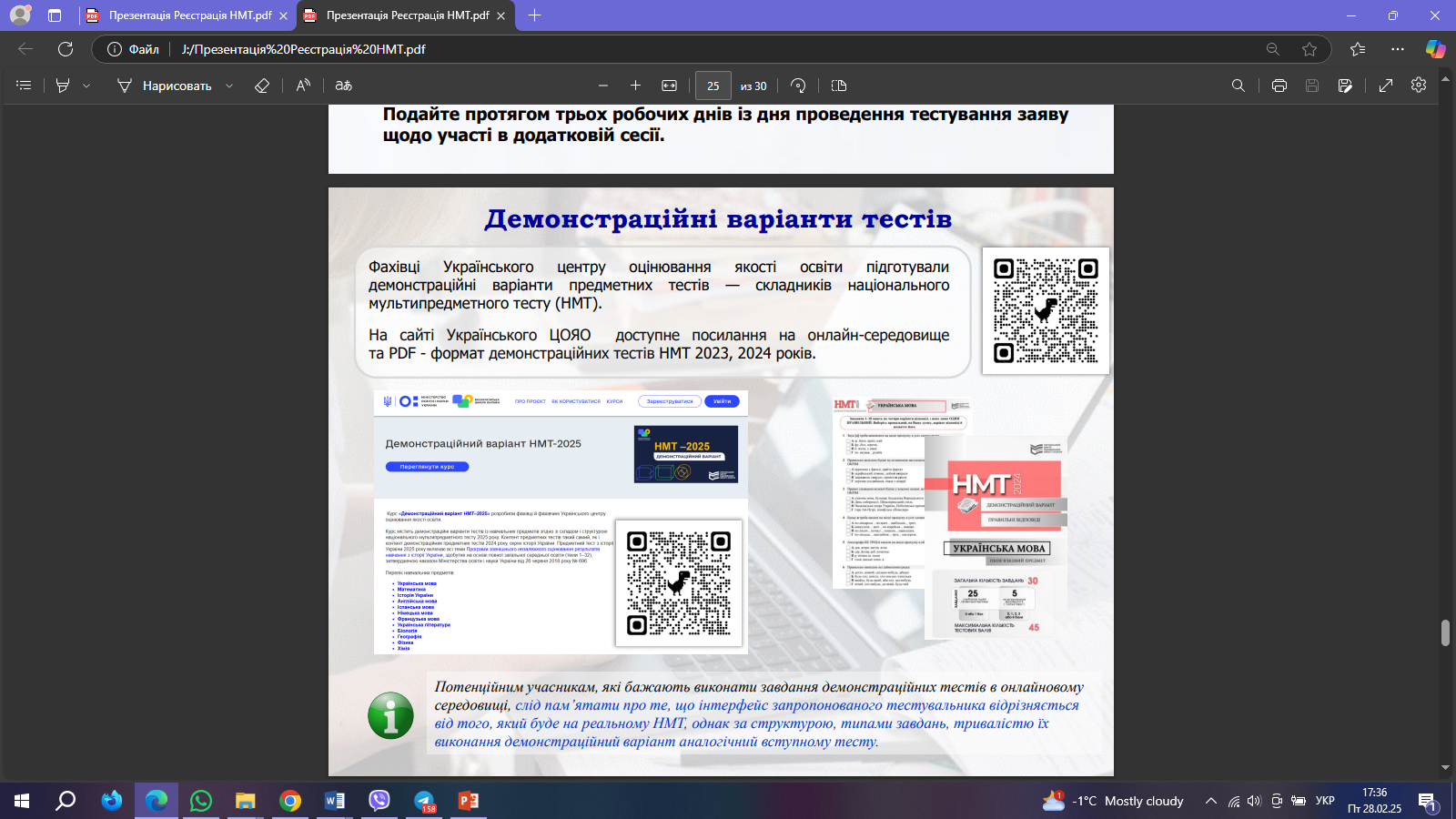 ПРЕДМЕТИ, ЗАВДАННЯ
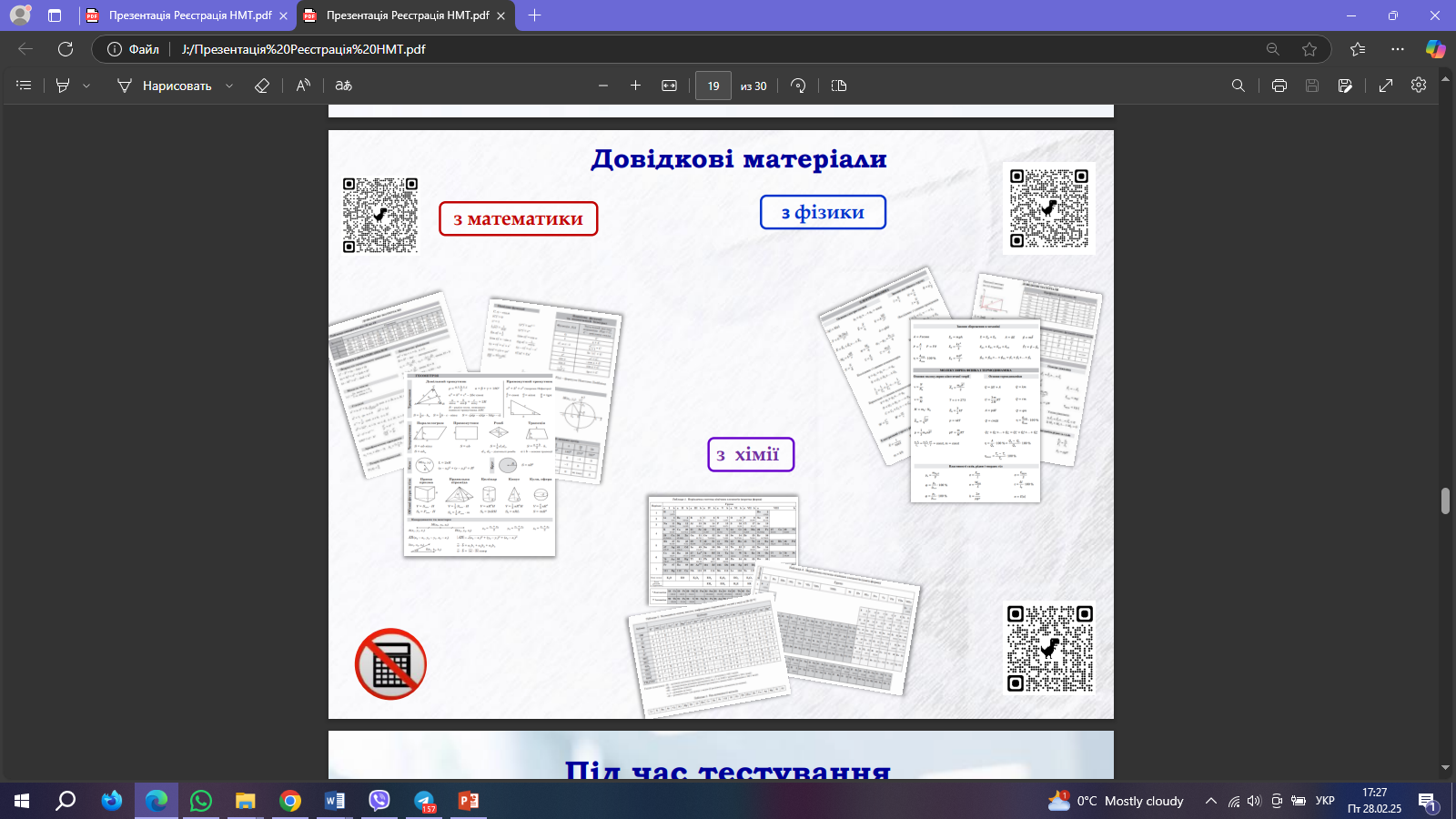 4 тести в 1 день
240 хвилин
1 предметний тест = 1 година
2 тести (120 хв.) - 
українська мова + математика
перерва (20 хв.) 
2 тести (120 хв.)- 
історія України + предмет на вибір
ІНФОРМАЦІЯ
допуск учасників НМТ припиняється:
  до ТЕЦ - за 10 хвилин до початку тестування НМТ;
  до аудиторій - після початку тестування або етапу тестування (якщо тестування проводиться в кілька етапів).
Учасник НМТ для допуску до ТЕЦ має пред'явити документ, що посвідчує особу, та Сертифікат.
Під час виконання роботи учасник НМТ має право з дозволу старшого інструктора вийти з аудиторії. Час, який учасник НМТ провів за межами аудиторії, не додається йому до часу, відведеного для виконання сертифікаційної роботи. 
Одночасний вихід кількох учасників НМТ з однієї аудиторії до завершення ними виконання завдань заборонено.
ІНФОРМАЦІЯ
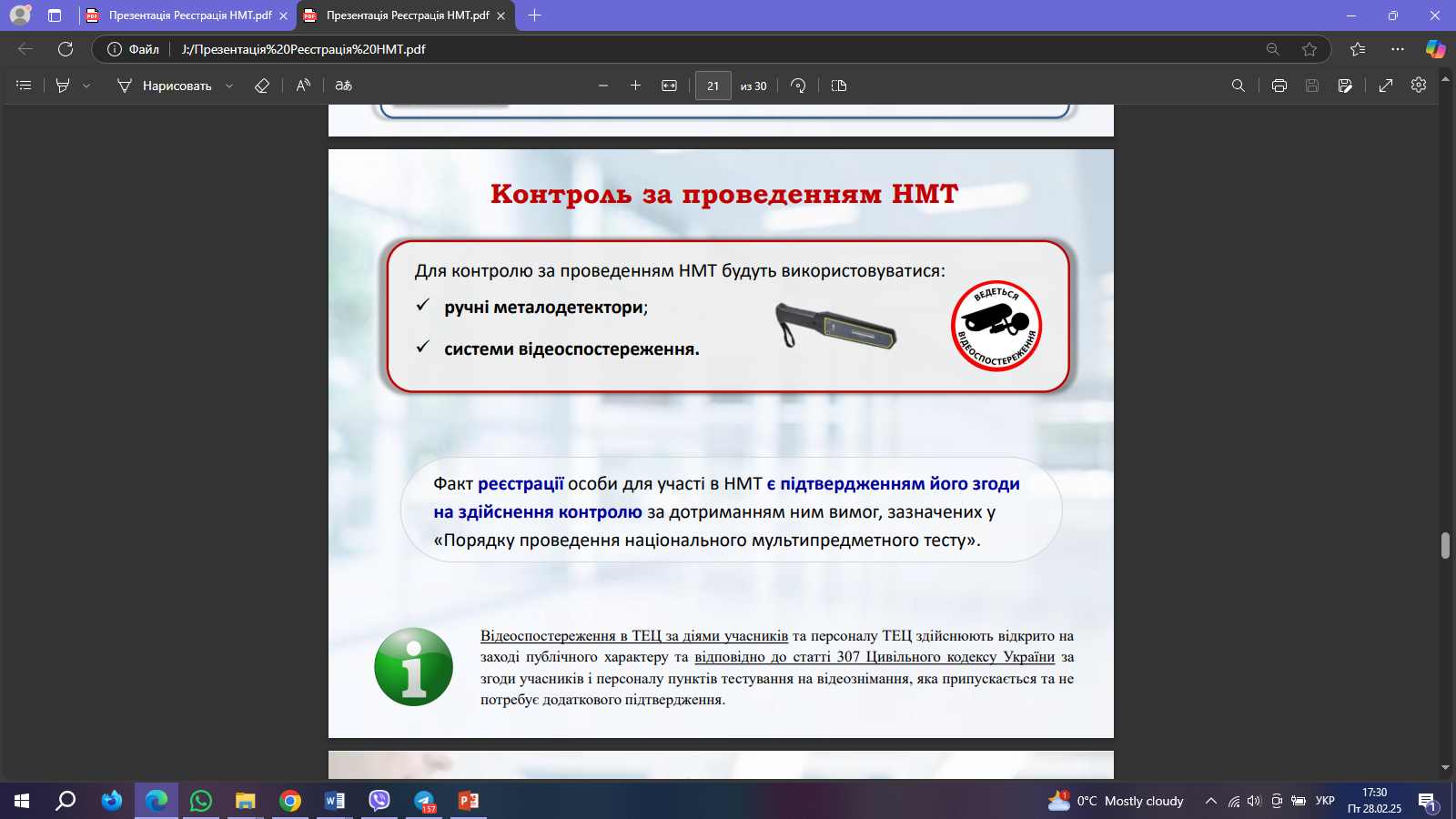 ІНФОРМАЦІЯ
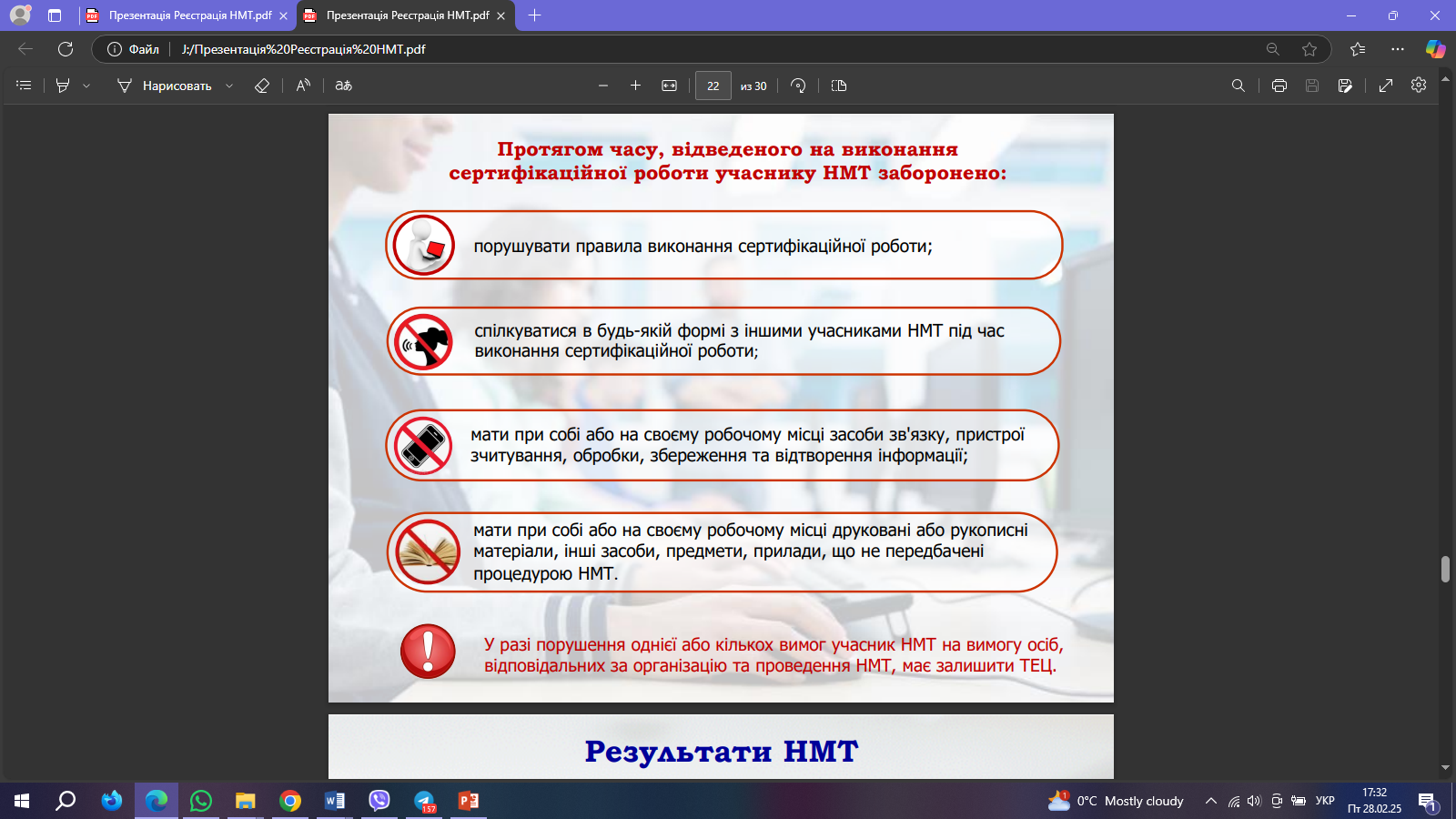 ІНФОРМАЦІЯ
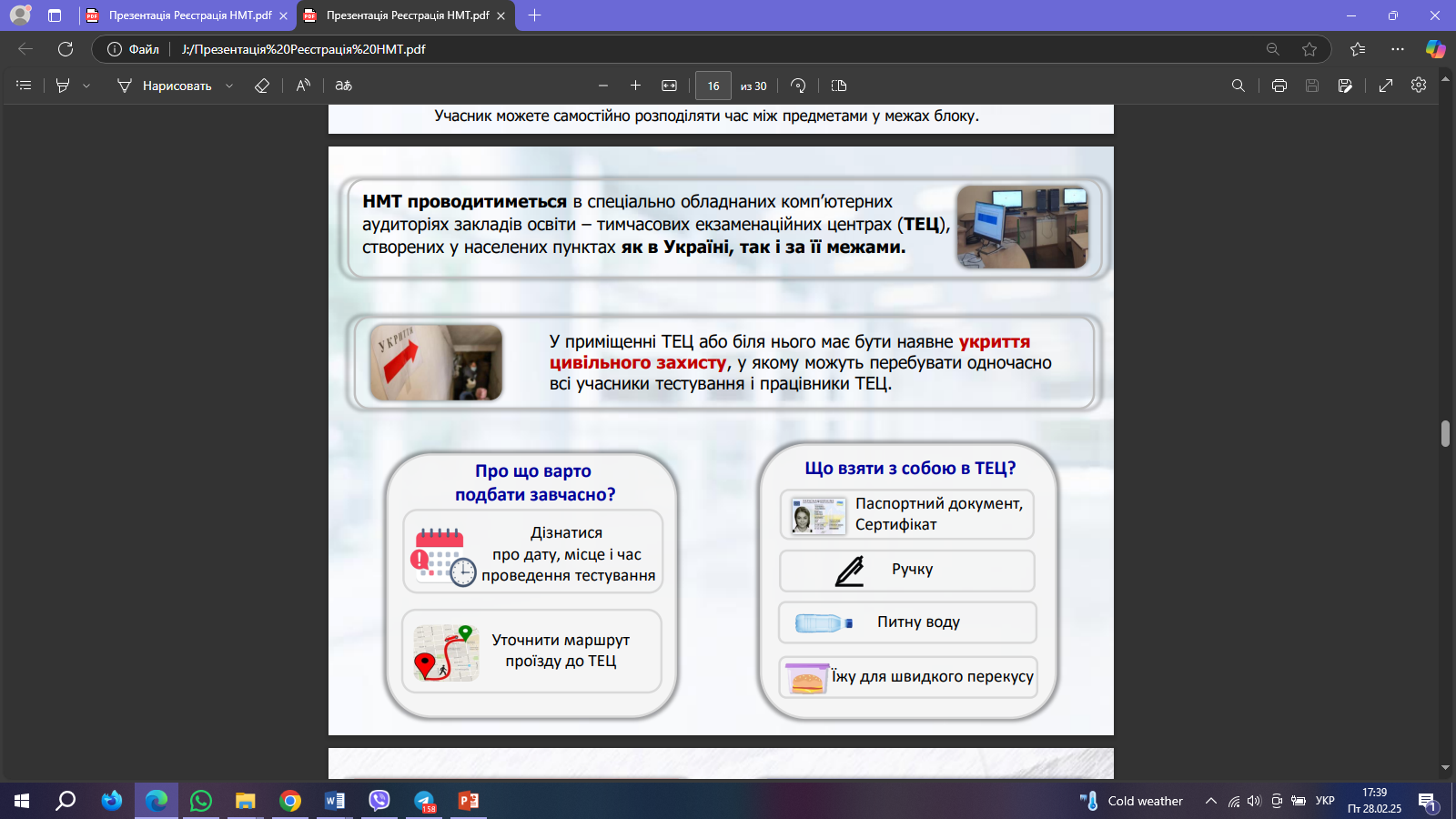 РЕЗУЛЬТАТИ
Після завершення виконання всіх завдань НМТ кожен учасник отримає інформацію про кількість набраних ним / нею тестових балів за кожний блок. 
Для конкурсного відбору використовуватимуться результати з кожного предмета, переведені в шкалу 100–200 балів. Таблиці переведення балів у шкалу 100–200 МОН України затвердить завчасно.
Отже, одразу після тестування учасник знатиме не тільки кількість набраних ним / нею тестових балів, а й зможе зорієнтуватися в тому, якими є результати для вступу. 
Для всіх спеціальностей буде встановлено коефіцієнти до результатів за кожний блок НМТ. Інформація про значення цих коефіцієнтів міститиметься в Порядку прийому на навчання для здобуття вищої освіти у 2025 році.
Інформацію про результати основних сесій НМТ за шкалою 100–200 балів буде розміщено в персональних кабінетах учасників до 4 липня.
Інформацію про результати додаткових сесій НМТ  до 30 липня.
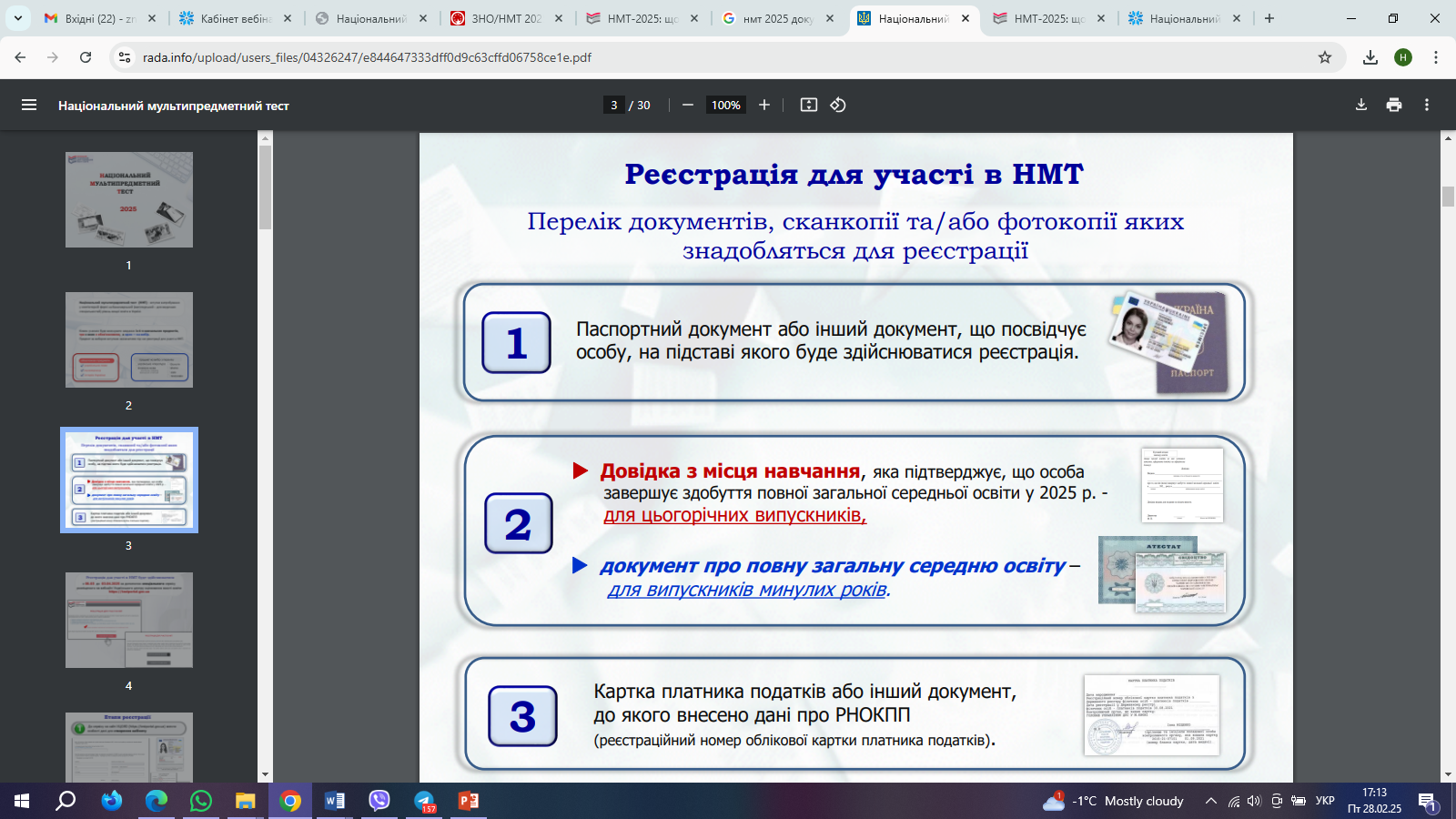 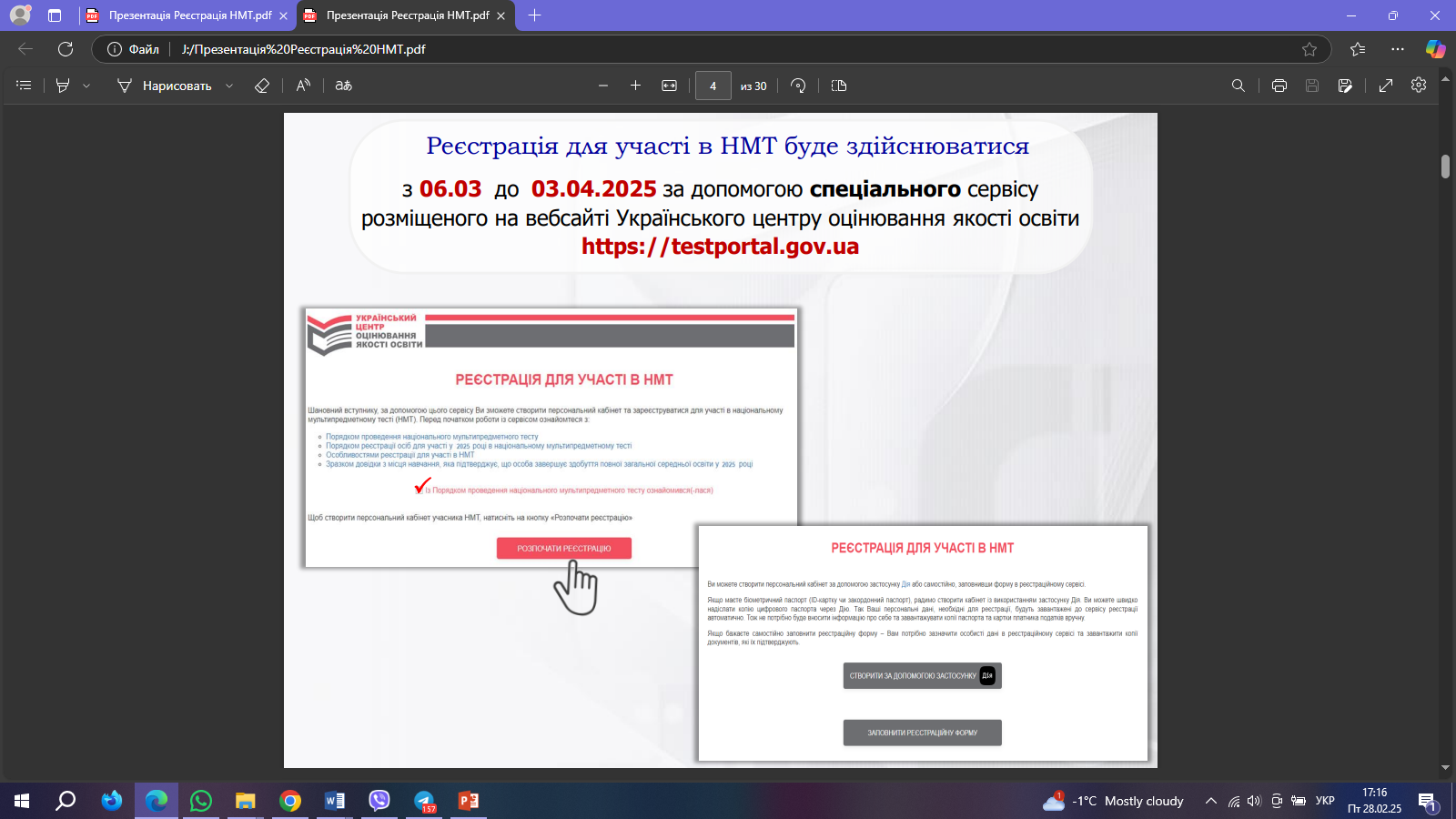 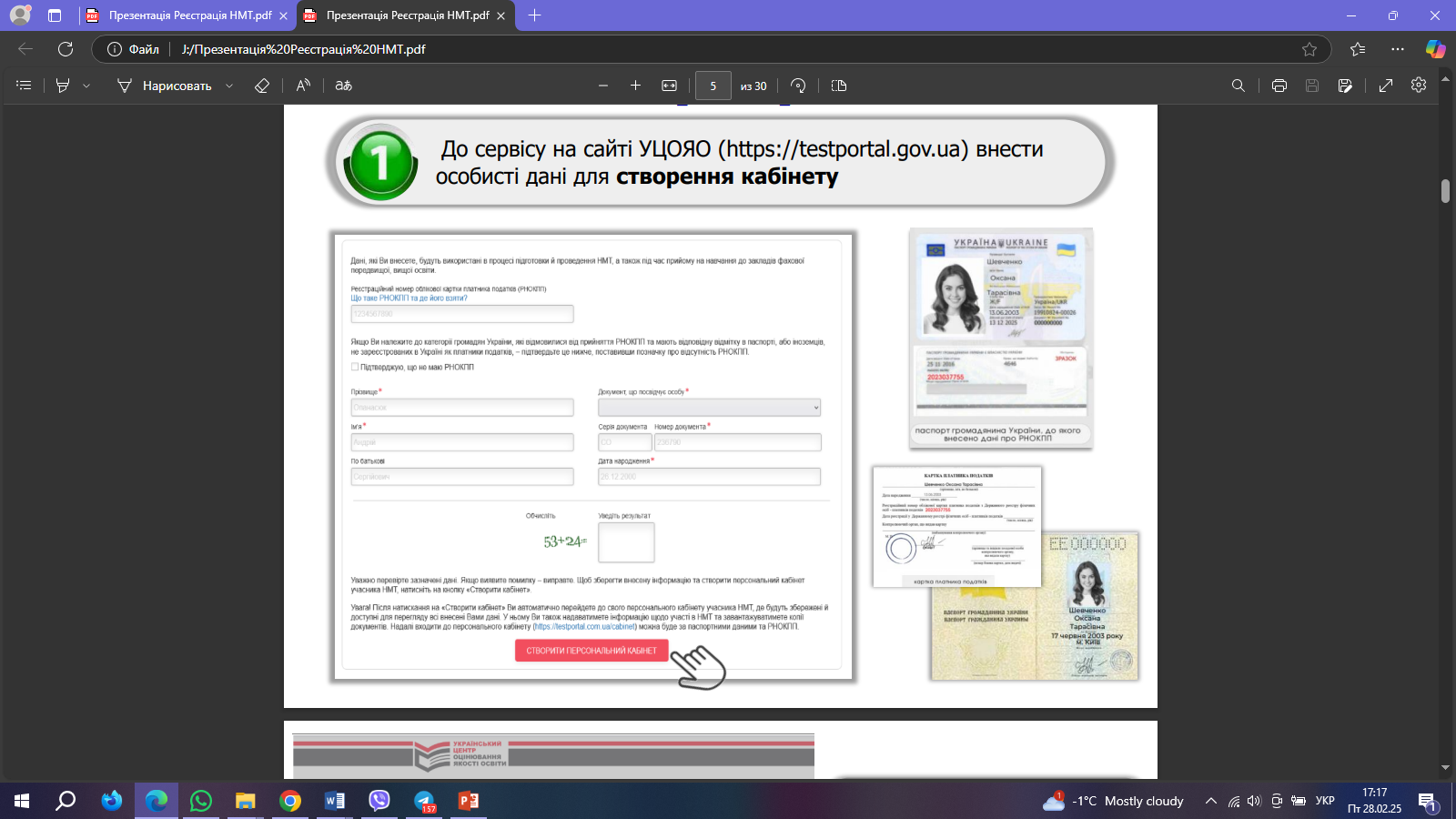 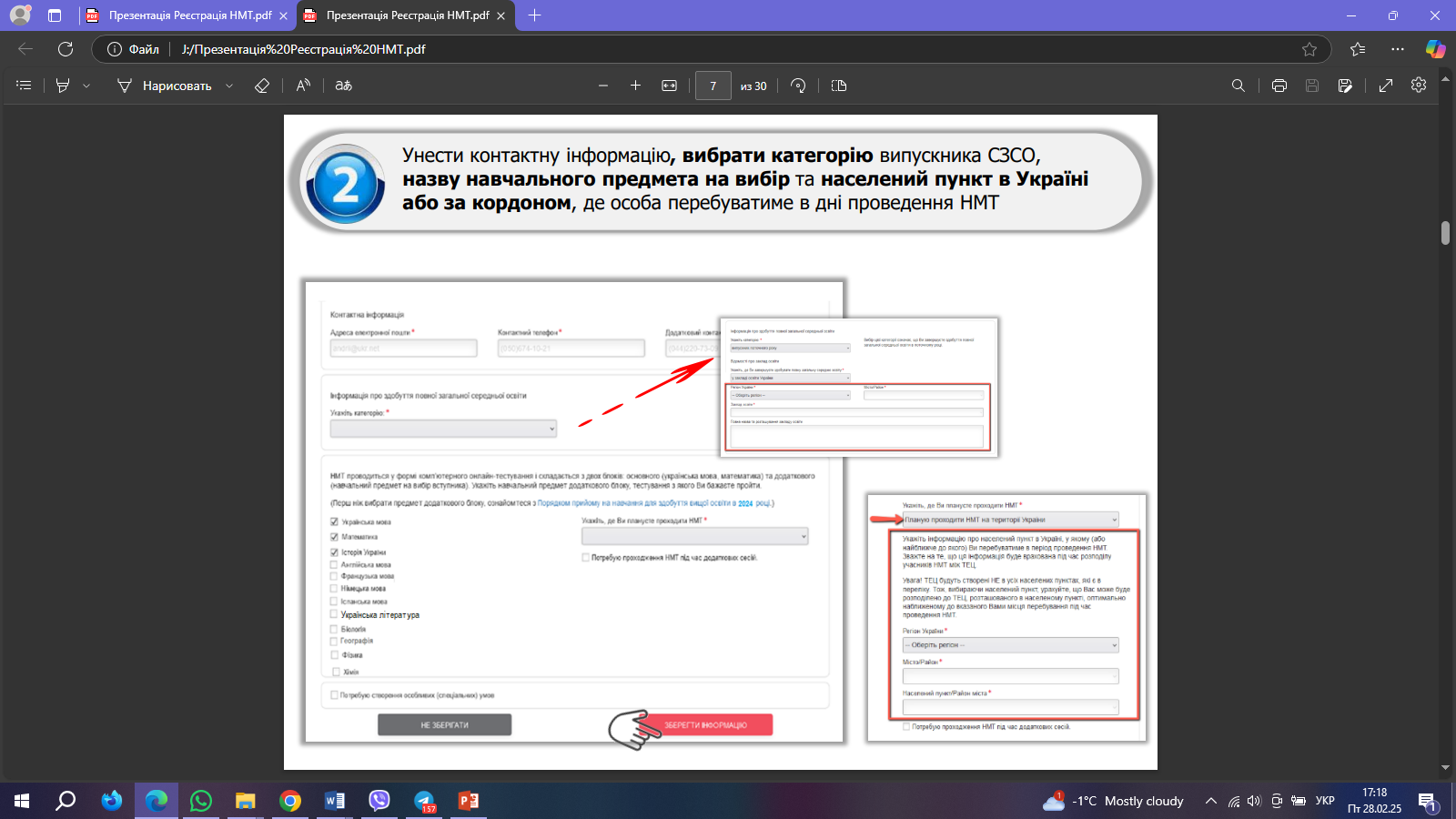 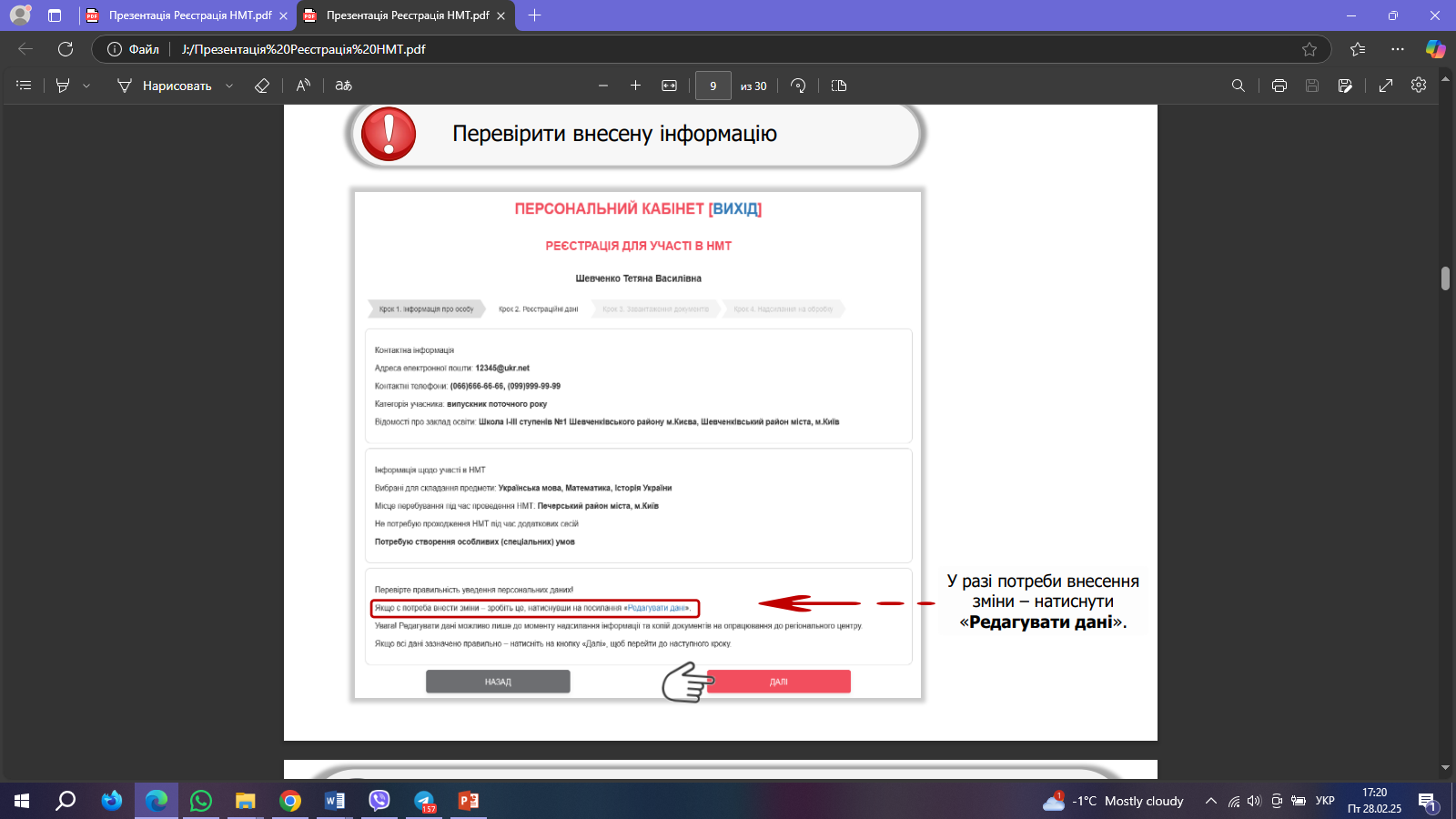 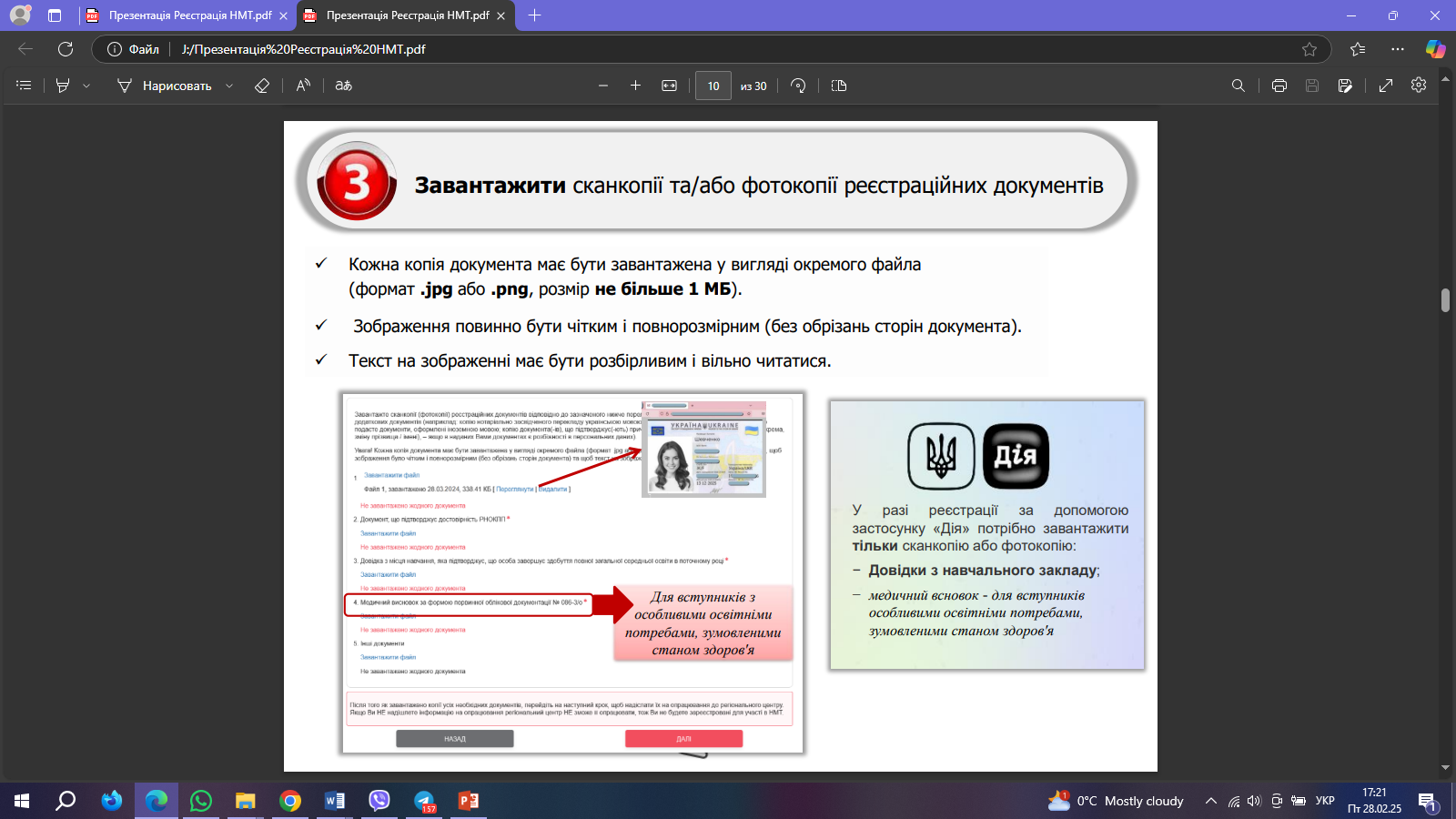 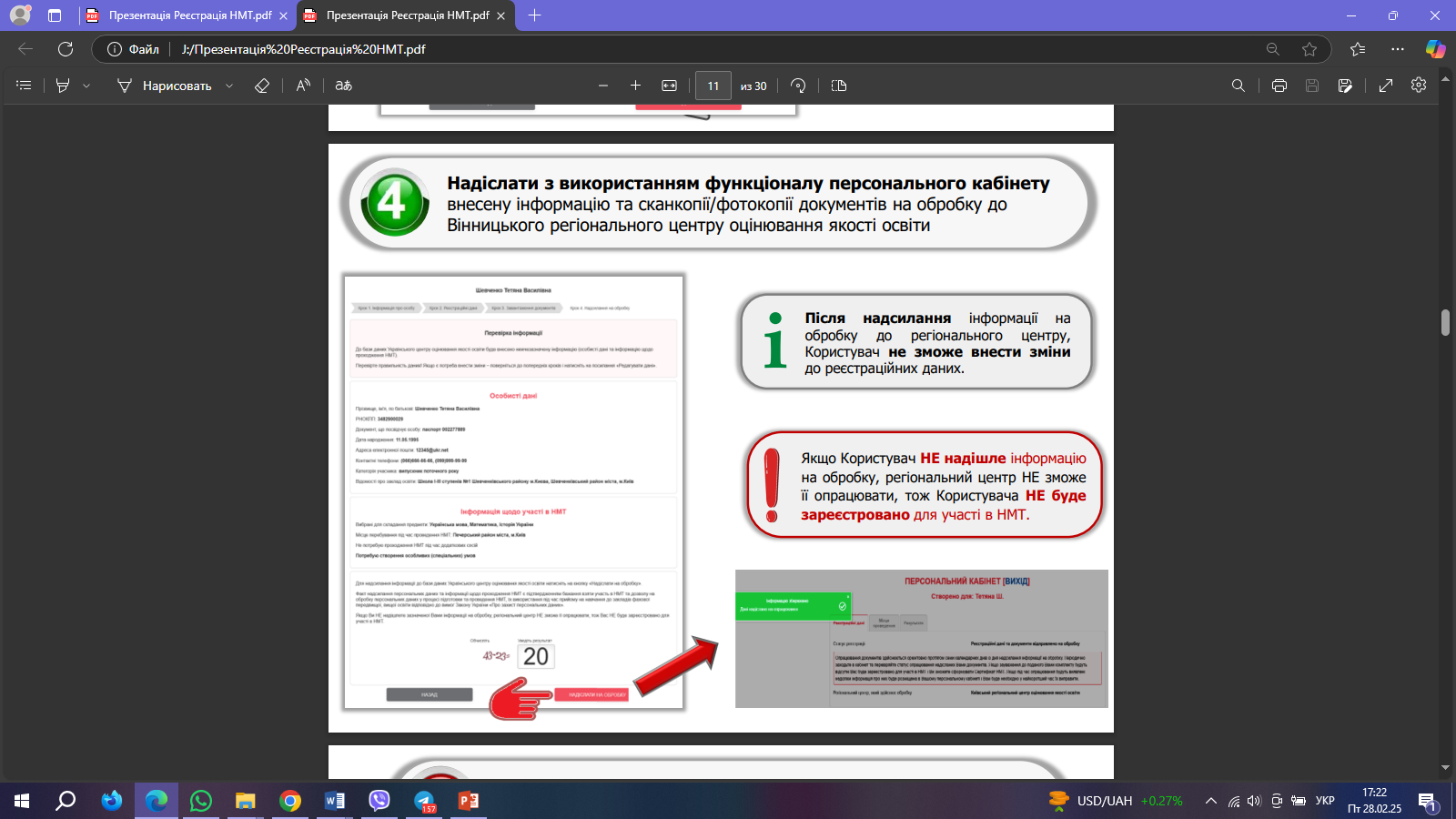 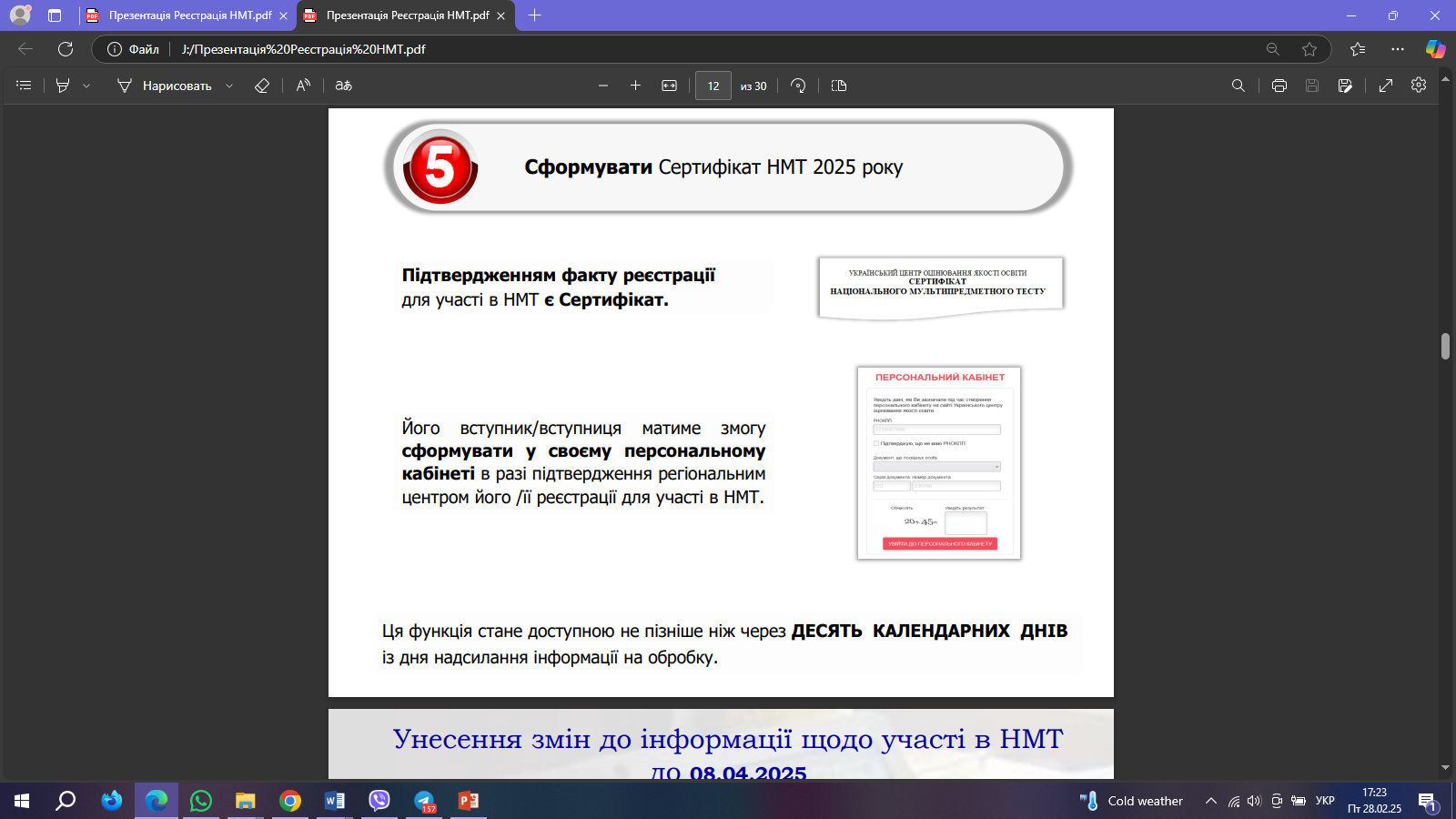 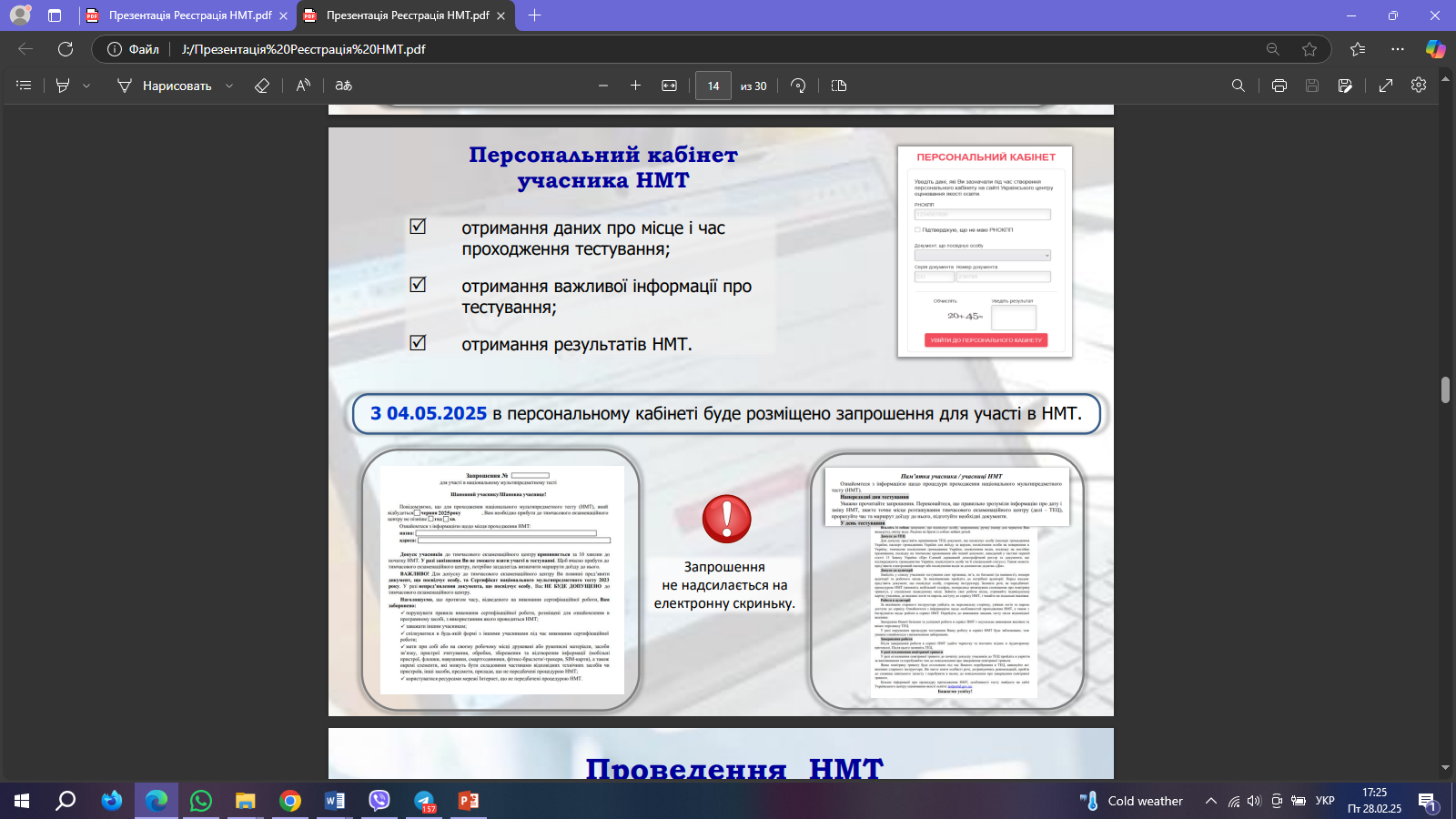 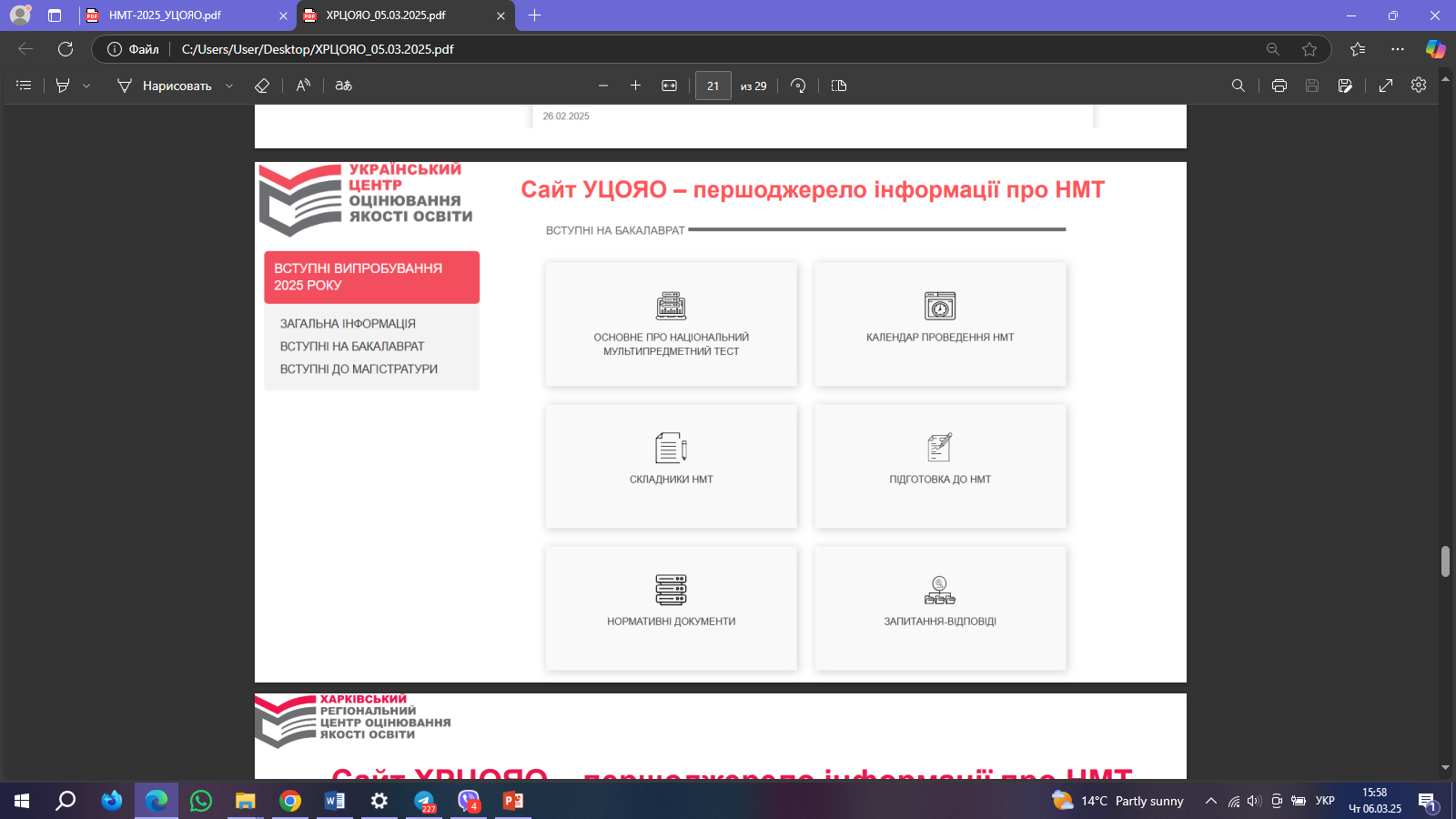 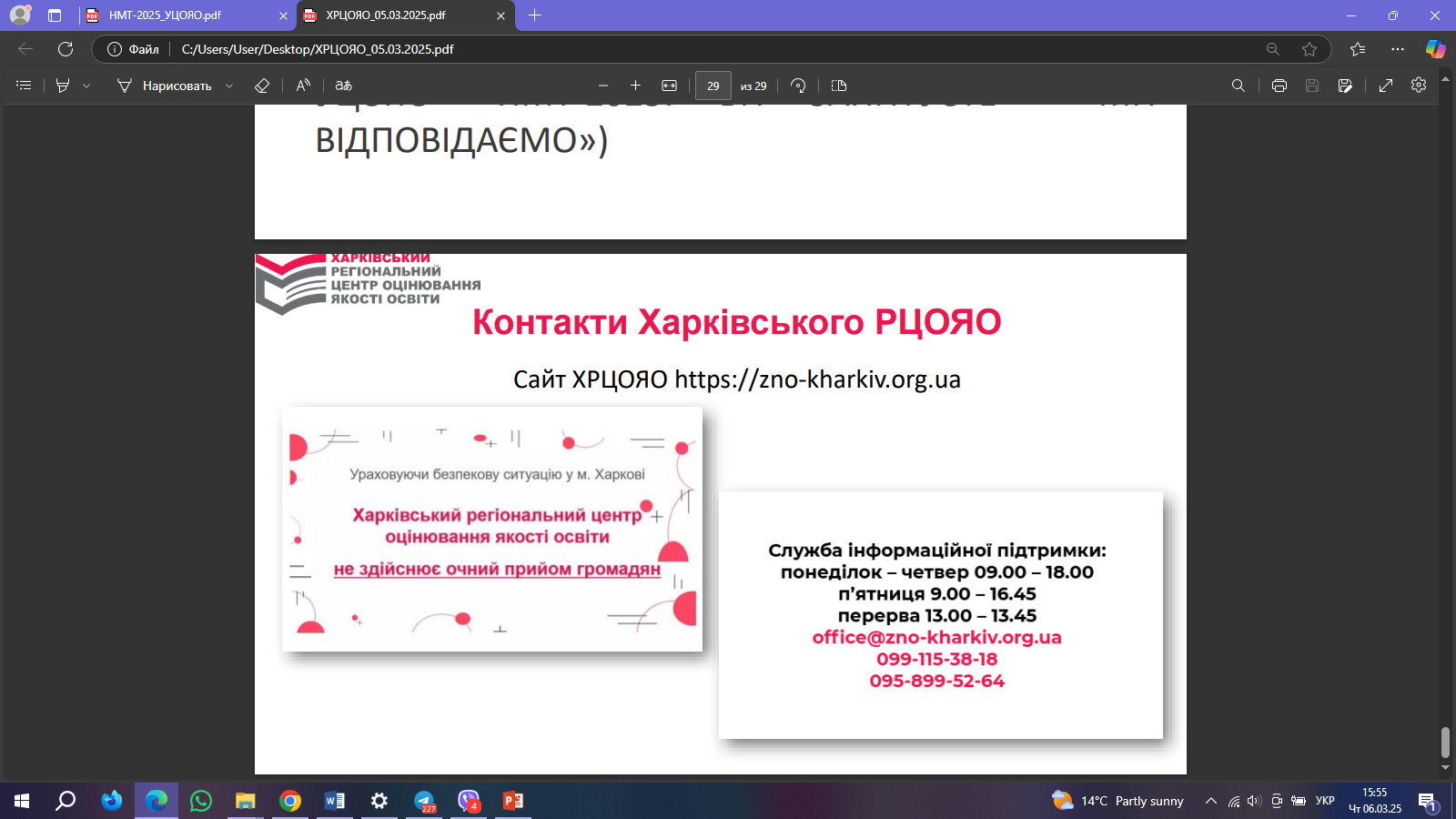